Twice as nice?
A Longitudinal Field Study of Separate vs. Combined Nudges for Household Laundry Behaviours
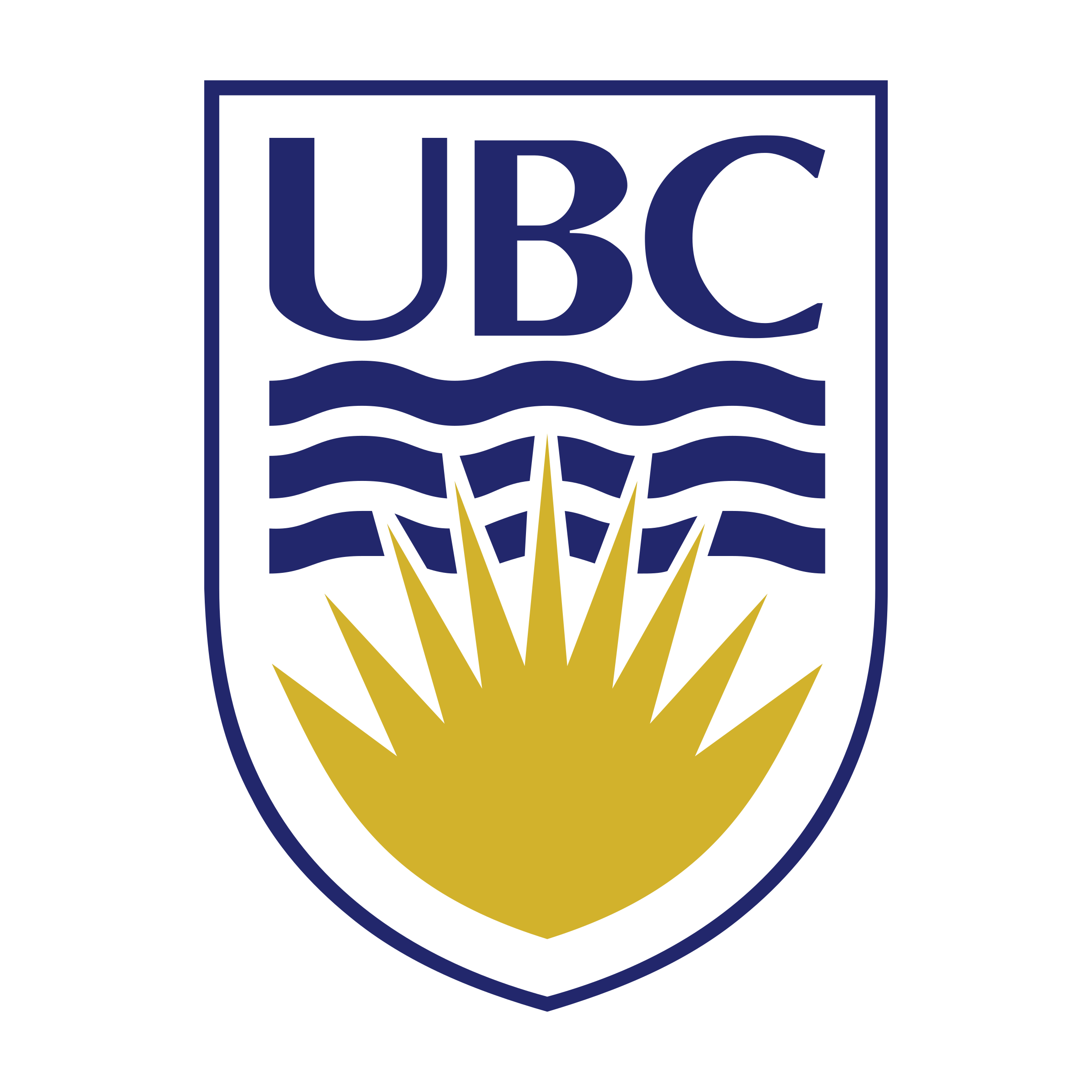 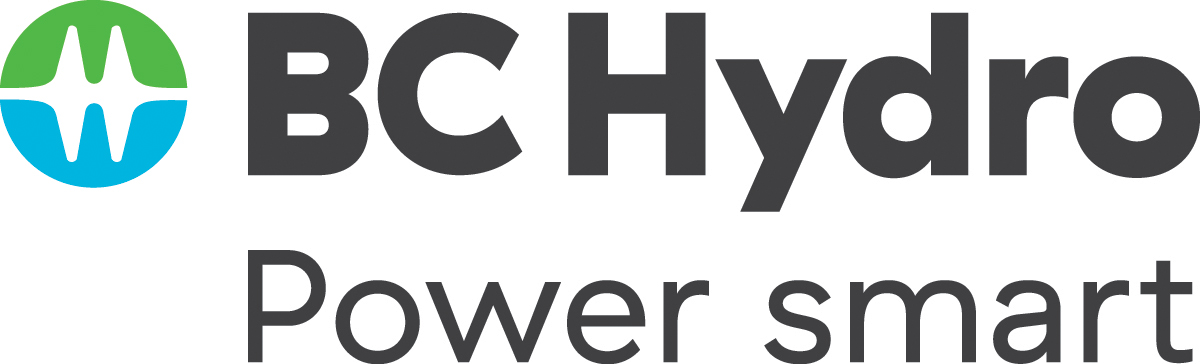 Co-Authors & Partners
BC Hydro
Arien Korteland
Valerie Rodrigues
Netu Sidhu
UBC
David Hardisty
Kirstin Appelt
Sid Mookerjee 
Yanwen Wang
Jiaying Zhao
Key Questions
How to nudge sustainable behaviour change?
Better to use “prosocial” motivation, “pro-self” motivation, or both together? 
Better to make many questions for behaviour change, or focus on one?
Practical Impact
Laundry represents about 19% - 28% of home energy use in houses using electric water heating, or 10-12% of household electricity in homes using natural gas water heating (BC Hydro calculations based on data from https://www.energystar.gov/ )
Little research on changing laundry behaviour
Identifiable via spikes in metered data (in theory)
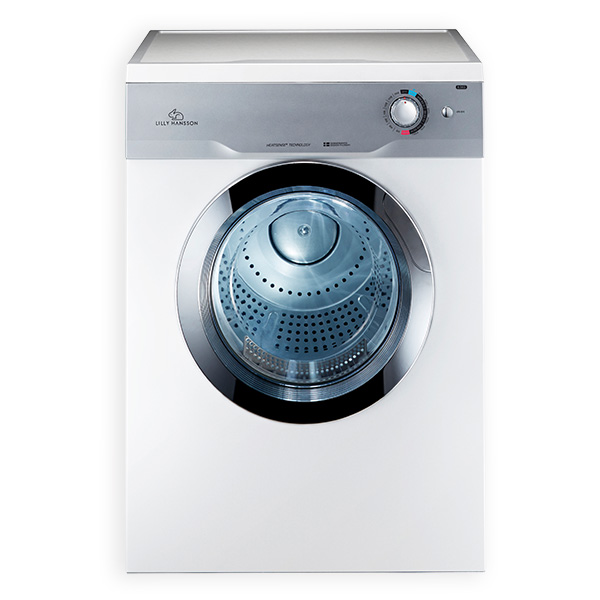 Image credit: https://en.wikipedia.org/wiki/Clothes_dryer#/media/File:Clothes_Dryer.jpg
Agenda
Pilot surveys (Feb 2021 – Apr 2021)
Main study design (June 2021 – May 2022)
Behavioural intention results
Self-report results 
Behaviour logging results 
Energy meter results 
Summary & Conclusions
Next Project: Preview
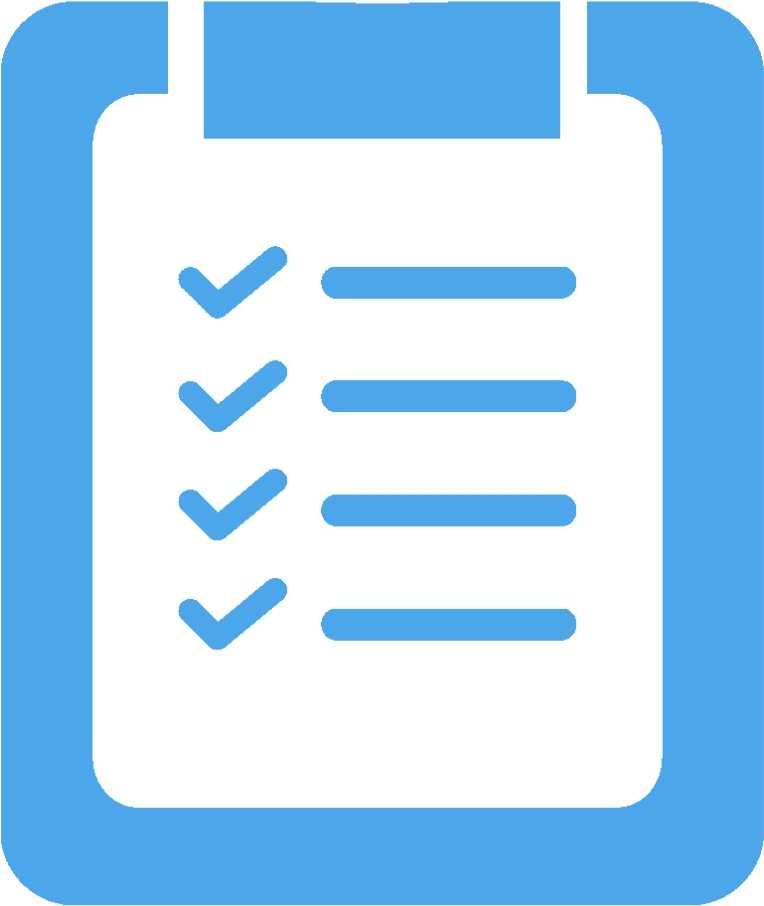 Pilot Surveys
Pilot Surveys
Perhaps a decal on the laundry machine could provide a lasting nudge?
Constant reminder
Attractive
Low-cost
What‘s the right message?
6 pilot surveys (Feb 2021 – Apr 2021) pre-tested ideas via hypothetical scenarios with online samples from Prolific.co
Financial appeals were not effective (e.g., “Change your laundry habits to reduce your costs by $2,129 over 10 years!”) 
Climate appeals were not effective (e.g., “Change your laundry habits to reduce your CO2 by 95,287 grams over 10 years!”)
Main Study Design
Study Design: Participants
1,210 BC Hydro customers recruited from BC Hydro’s Team Power Smart program and completed the first survey
Follow-up surveys every 3 months, for 1 year total
Must have Washing Machine & Clothes Dryer and pay BC Hydro bill
64% women, mean age = 57
[Speaker Notes: Note: 1,647 agreed to participate in advance, but only 1,158 completed the time 1 survey, mostly due to blocked emails from Microsoft-related email addresses (such as @hotmail, @outlook, @msn, and @live email addresses) blocking our emails.]
Target Laundry Behaviours
Re-wear
Combine loads
Use cold water
Hang dry clothes
Study Design: Overview
Independent Variable: Participants randomly assigned to one of six conditions
Control (no decal)
Control (QR logging decal)
Turtle appeal to change 4 behaviours
Fleece appeal to change 4 behaviours
Turtle + fleece appeal to change 4 behaviours
Turtle + fleece appeal to hang dry
Dependent Variables: 
Laundry behaviour change intentions to re-wear, combine loads, cold water, hang-dry
Retrospective self-report of efficiency behaviours, every 3 months for one year
Ongoing log of laundry behaviour for one year
Energy meter data (hourly level) for one year, including 1-year prior history
Control (no decal)
Control (logging decal only)
As part of your participation in this study, we will mail you a decal to put on your washer or dryer, which will look like the following:
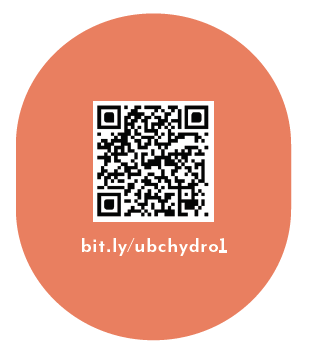 Sea Turtle + Bundled
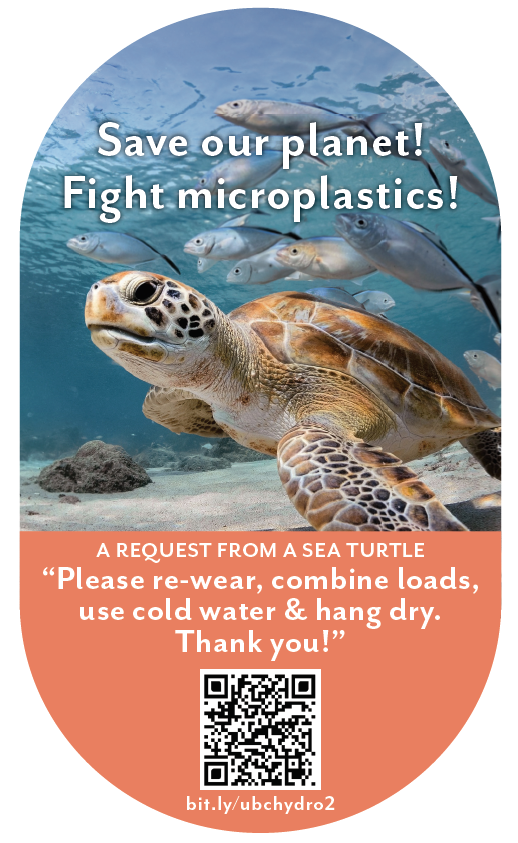 When you machine wash and dry your clothes with hot water and hot air, “microplastics” come out of your clothes. In fact, experts say that between 700,000 and 12 million microfibres can be shed during one single load of laundry. It is estimated that laundry is responsible for 35% of microplastics in our oceans, seriously harming sea turtles and other marine life.You can save our planet by:-    Re-wearing clothes more often-    Combining loads to run fewer, larger loads of laundry-    Washing laundry with cold water, rather than hot water or warm water-    Hanging clothes to dry (inside or outside), rather than machine-drying clothes As part of your participation in this study, we will mail you a decal to put on your washer or dryer, which will look like the following:
Clothing + Bundled
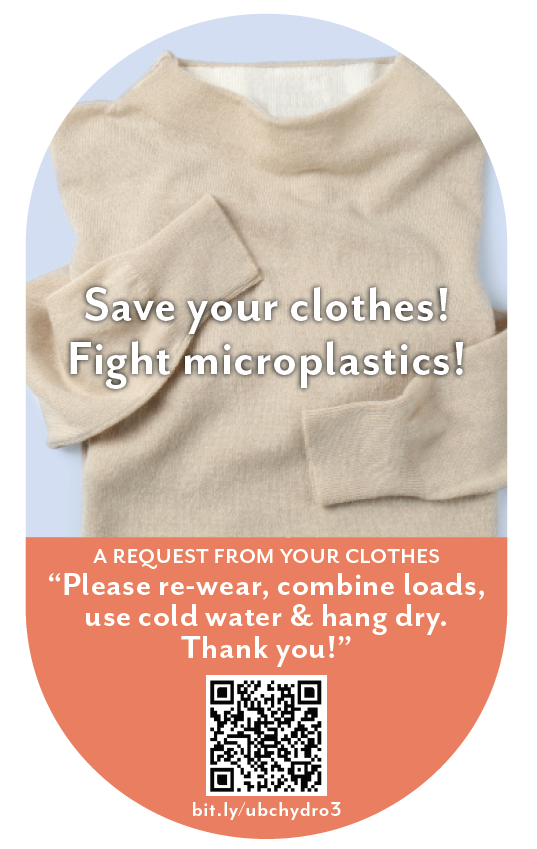 When you machine wash and dry your clothes with hot water and hot air, “microplastics” come out of your clothes. In fact, experts say that between 700,000 and 12 million microfibres can be shed during one single load of laundry. This breaks down the fabric in your clothes, damaging it and shortening the amount of time you’ll be able to enjoy wearing it.You can save your clothes by:-    Re-wearing clothes more often-    Combining loads to, run fewer, larger loads of laundry-    Washing laundry with cold water, rather than hot water or warm water-    Hanging clothes to dry (inside or outside), rather than machine-drying clothes

As part of your participation in this study, we will mail you a decal to put on your washer or dryer, which will look like the following:
Turtle + Clothing + Bundled
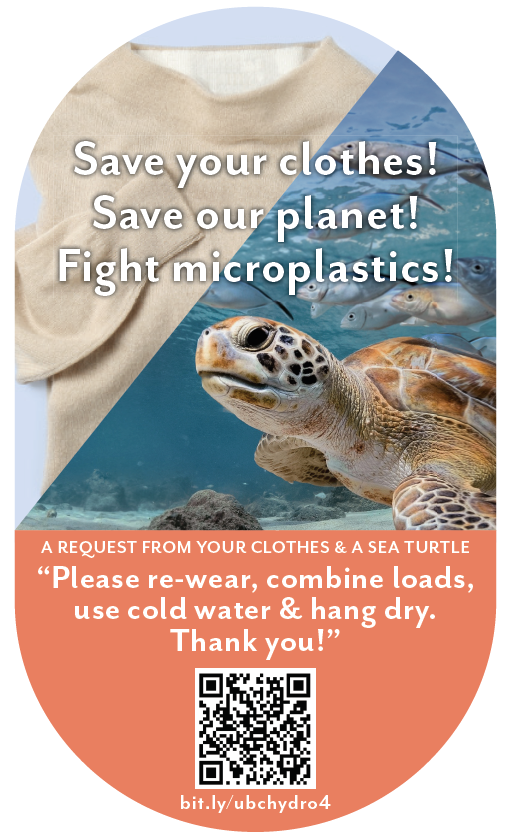 When you machine wash and dry your clothes with hot water and hot air, “microplastics” come out of your clothes. In fact, experts say that between 700,000 and 12 million microfibres can be shed during one single load of laundry. This breaks down the fabric in your clothes, damaging it and shortening the amount of time you’ll be able to enjoy wearing it. It is also estimated that laundry is responsible for 35% of microplastics in our oceans, seriously harming sea turtles and other marine life.You can save your clothes and save our planet by:-    Re-wearing clothes more often-    Combining loads to, run fewer, larger loads of laundry-    Washing laundry with cold water, rather than hot water or warm water-    Hanging clothes to dry (inside or outside), rather than machine-drying clothesAs part of your participation in this study, we will mail you a decal to put on your washer or dryer, which will look like the following:
Turtle + Clothing + Hang Dry
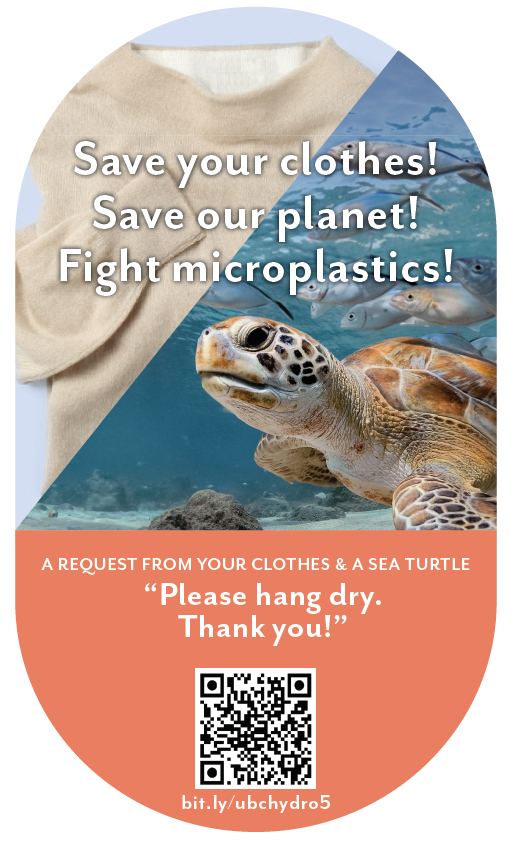 When you machine wash and dry your clothes with hot water and hot air, “microplastics” come out of your clothes. In fact, experts say that between 700,000 and 12 million microfibres can be shed during one single load of laundry. This breaks down the fabric in your clothes, damaging it and shortening the amount of time you’ll be able to enjoy wearing it. It is also estimated that laundry is responsible for 35% of microplastics in our oceans, seriously harming sea turtles and other marine life.
 
You can save your clothes and save our planet by:-    Hanging clothes to dry (inside or outside), rather than machine-drying clothesAs part of your participation in this study, we will mail you a decal to put on your washer or dryer, which will look like the following:
Intentions Results
Intentions to engage in efficient laundry behaviours
Note: Participants answered on a 1-5 scale from 1=“much less often” to 3=“the same” to 5=“much more often”. Subscripts indicate significant difference from control (1) or QR scan only control (2).
Intentions to engage in efficient laundry behaviours
Summary:
All decals increased intentions to improve behaviours
Roughly equally effective on intentions
Self-report Results
Self-report Results
Takeaway: 
From S1 to S4, participants were marginally less likely to report engaging in laundry efficient behaviours for the control conditions (ps <.1). “Sea turtle+fleece+hang dry” message and “Sea turtle+bundled” message were marginally more effective than control conditions at S4 (ps <.1)
Self-report Results
Takeaway: 
From S1 to S4, participants were marginally less likely to report engaging in laundry efficient behaviours for the control conditions (ps <.1). “Sea turtle+fleece+hang dry” message and “Sea turtle+bundled” message were marginally more effective than control conditions at S4 (ps <.1)
Self-report of efficient laundry behaviours
Summary:
Two decal messages marginally improved self-reported behaviours over time:Microplastics turtle + bundled msg and Microplastics turtle + fleece+hang-dry msg
Behaviour Logging Results
Behaviour Logging Results: QR Code Usage
Behaviour Logging Results
Symbols indicate significant differences from control. † p < .1, ** p < .01, *** p < .001
[Speaker Notes: These are the total numbers reported across the year. However, we only made logging “mandatory” for the first six months. Furthermore, man loads may not have been logged. The average across the year comes out to 1.2 laundry loads logged per week, and 0.9 drier loads logged per week. This is far below BC Hydro’s Residential End Use Study, which indicates the average # of washer loads (across all households and housing types) is 3.7 per week and the average # of dryer loads is 3.5 per week. The difference is likely due to a combination of self-selection and self-report issues. The ratio of machine dried loads to washed loads is probably the most reliable measure, avoiding self-report effects (but not self-selection effects).]
Logging of efficient laundry behaviours
Summary:
Two decal messages improved logged behaviours over time:Microplastics turtle + bundled msg decreased washing and dryingand Microplastics turtle + fleece+hang-dry msg decreased drying
Energy Meter Results
Energy Meter Results: kWh per Day across all participants
NOTE: No significant differences across conditions
[Speaker Notes: The average household electricity consumption kWh per day is 28.9 kWh in the USA
The Texas average kilowatt usage per day is 39.2 kWh
https://electricityplans.com/kwh-kilowatt-hour-can-power/]
Energy Meter Results: kWh for logging participants
Symbols indicate significant differences from control. † p < .1, * p < .05, ** p < .01
Metered efficient laundry behaviours
Summary:
No significant change in total energy usage, but data is noisy
When isolating laundry times, three condition were effective:Turtle + bundled msgTurtle + fleece + bundled msg*Turtle + fleece + hang dry
Study Summary & Conclusions
Summary: Decal Effectiveness vs Control
Conclusions
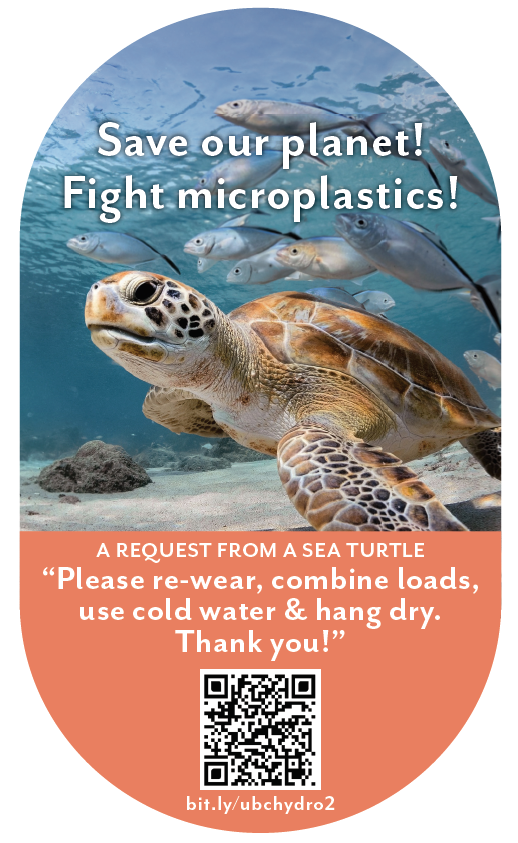 In the context of a motivated sample of BC laundry doers, over a period of one year:
Decals can be an effective nudging tool for sustaining energy efficient behaviour over time; serves as a constant reminder & motivation; attractive image is important; could be extended to other behaviours
Intentions often do not translate into real behaviour change; important to get objective measures
Changes in laundry behaviours were not detectable in total household energy usage
Conclusions
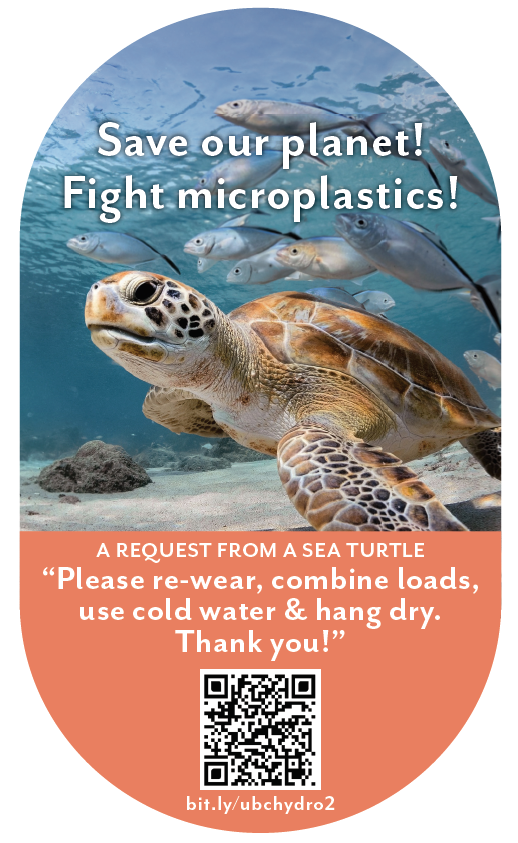 Most effective: combining a single, novel motivator (microplastics turtle) with multiple behaviour change requests
Not so effective in this context: self-interest (clothing, money), climate impacts
Sometimes energy motivations are not the best way to change energy behaviours!
Not all environmental motivators are the same
Next Project: Preview
Possible next project: Build-a-Nudge
Instead of “one size fits all”, empower people to build a research-supported nudge package that will work for them
Example: let people choose among decals, text reminders, feedback, competition, checklist, action plan, etc.
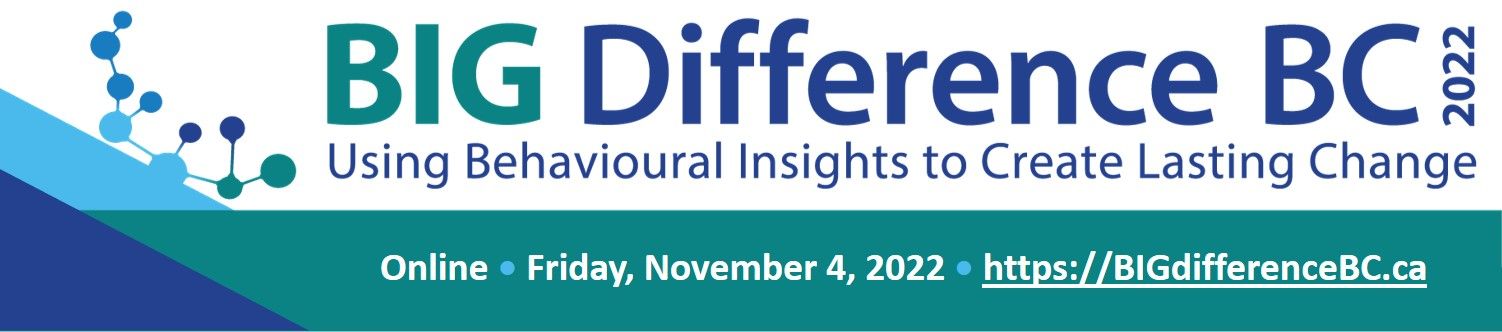 Join us on Friday, November 4, 9am-4pm PT!Learn more: https://lnkd.in/gum-dfQ4Free registration: https://lnkd.in/diPmS7Qs
Sample of talk titles: “Accelerating Heat Pump Adoption in Canada: A Market Segmentation Approach”“What Policies Do Homeowners Prefer for Building Decarbonization and Why? An Exploration of Climate Policy Support in Canada”
Thank You!
Questions?